Informatika va AT
7- sinf
Takrorlash darsi
Mavzu: Axborotlarni himoyalash va antiviruslar haqida
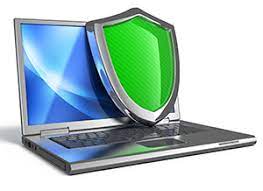 Qaysi antivirus dasturi kompyuterni viruslardan to‘liq himoyalaydi?
Antivirus dasturlari kompyuterni virusdan to‘liq himoya qila olmaydi. Antivirus dasturlari ba’zasi ma’lum vaqt oralig‘ida yangilab boriladi. Baza yangilanguniga qadar kompyuter yangi turdagi viruslar bilan zararlanishi mumkin.
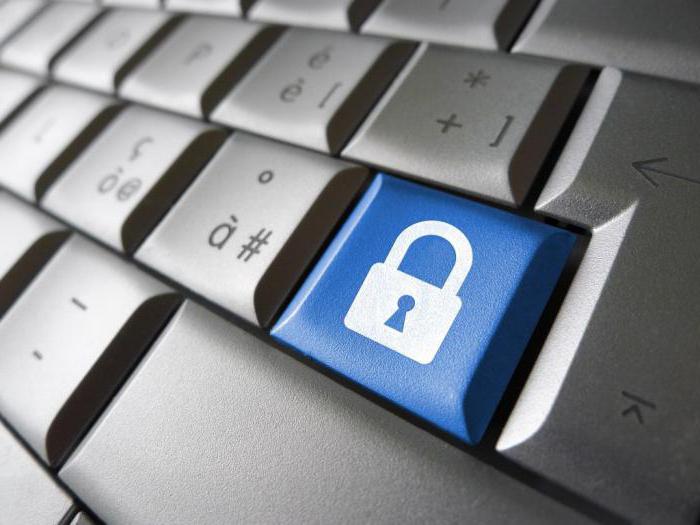 Antivirus dasturlari turlari
Detektor-dastur
Doktor-dastur
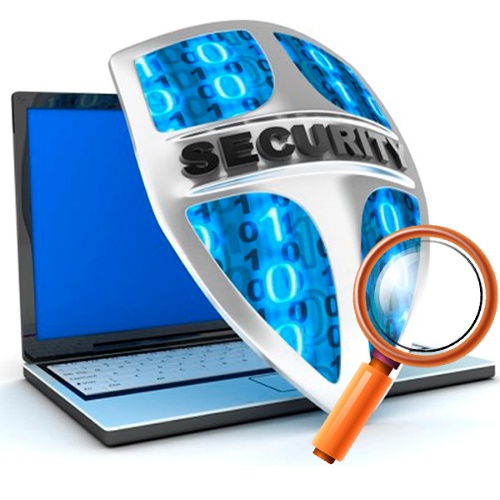 Vaksina-dastur
Revizor-dastur
Filtr-dastur
DETEKTOR – DASTURLAR
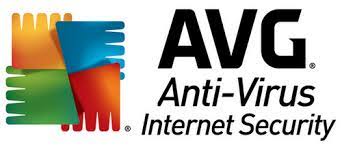 Detektor-dastur – tezkor xotira va axborot tashuvchi vositalardagi viruslarni izlaydi, virus aniqlangan holatda foydalanuvchiga bu haqida xabar beradi.
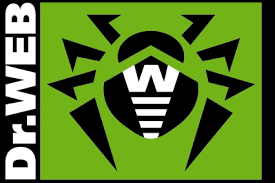 REVIZOR – DASTURLAR
Revizor-dastur kompyuter hali virus bilan zararlanmagan holatdagi dastur va papkalarni xususiyatlari haqidagi ma’lumotlarni o‘zida saqlab qoladi. Ma’lum muddatda yoki foydalanuvchi xohishiga ko‘ra joriy holatni avvalgi holat bilan solishtirib boradi. Kuzatilgan o‘zgarishlar haqida monitor ekranida xabar beradi.
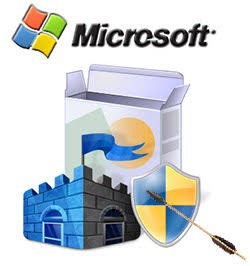 FILTR – DASTURLAR
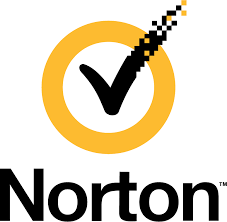 Filtr-dastur kompyuter ishlashi davomida shubhali amallarni aniqlash uchun mo‘ljallangan dastur hisoblanadi.
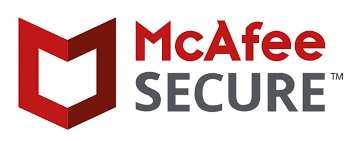 DOKTOR – DASTURLAR
Doktor-dastur tezkor xotiradagi viruslarni nafaqat izlaydi, balki virus aniqlangan holatda virusni o‘chiradi va faylni dastlabki holatga keltiradi.
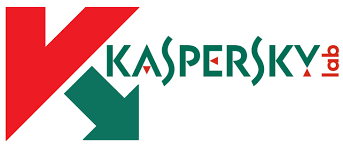 VAKSINA – DASTURLAR
Vaksina-dastur  fayl va papkalarda viruslar amallar bajarishini to‘xtatib turadi.
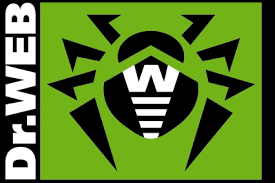 Kompyuterni viruslardan himoyalash
Kompyuterga antivirus dasturini o‘rnatish
Antivirus dasturlari yordamida kompyuterni virusga doimiy tekshirib turish
Internetda ishonchli manbalardan ma’lumot olish
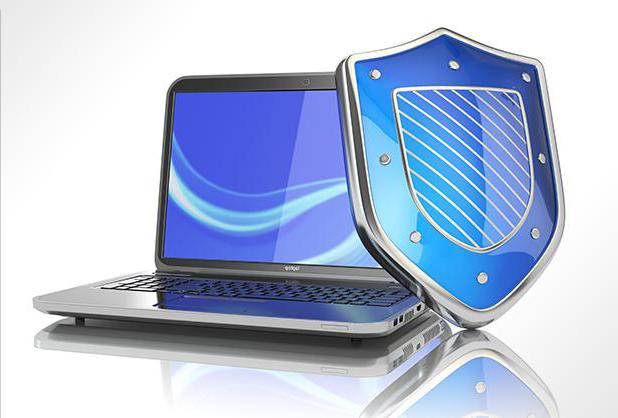 Axborotni himoyalashning umumiy qoidalariga rioya qilish: kerakli hujjatlardan nusxa olib qo‘yish, litsenziyalangan dasturiy ta’minotdan foydalanish
Internet, elektron pochta va axborot tashuvchi vositalardan kirib kelayotgan axborotni nazorat qilish
Mustaqil bajarish uchun topshiriqlar:
1. Virus bilan zararlangan raqamli axborot texnologiyalarining asosiy belgilarini sanab bering.
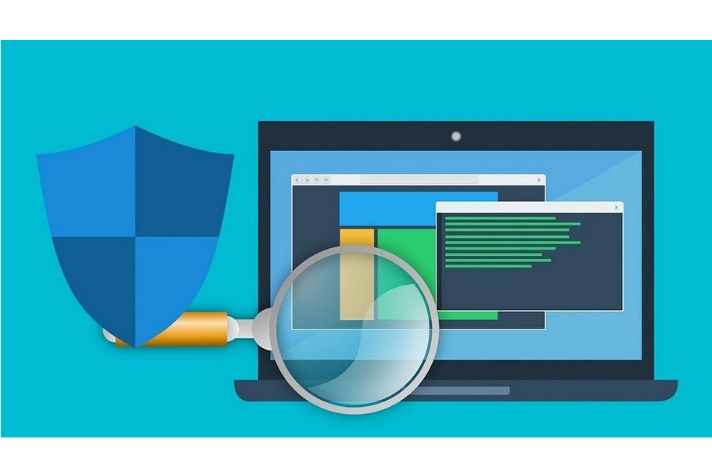 2. Kompyuteringizni viruslardan himoyalash bo‘yicha chora-tadbirlarni belgilab oling.